Перша допомога при опіках
Підготувала:
Учениця 11-А класу
Зоря Владислава
Опік — це вид травми м’язової тканини або шкіри, викликаний дією тепла, електроенергії, хімічних речовин, тертя або випромінювання.
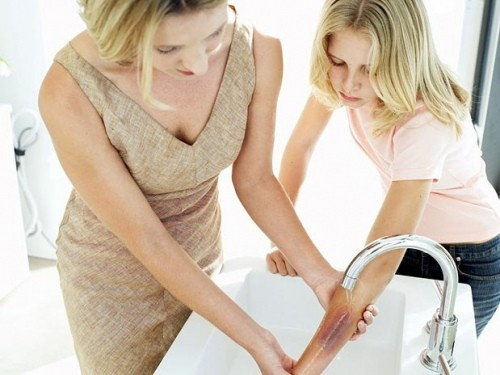 В першу чергу необхідно усунути джерело опіку, та віддалити постраждалого від нього: відтягнути від вогню, скинути тліючий (гарячий) одяг, оголити обпечені ділянки.
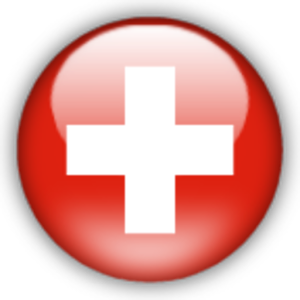 Далі охолодити обпечені ділянки: проточною водою (душ, кран), вологими холодними "примочками" протягом 10-15 хвилин, при хімічних опіках - мінімум 30 хвилин.
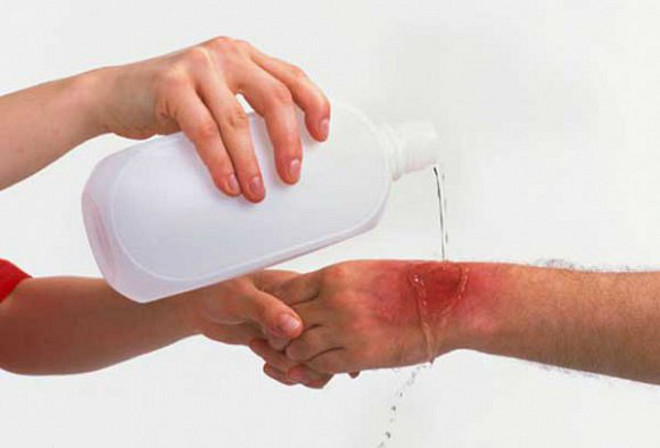 Ввести знеболюючі препарати, накласти асептичну пов'язку. Перед накладанням пов'язки, ділянки обпеченої але неушкодженої шкіри можна тільки протерти антисептиком (етиловий медичний спирт).
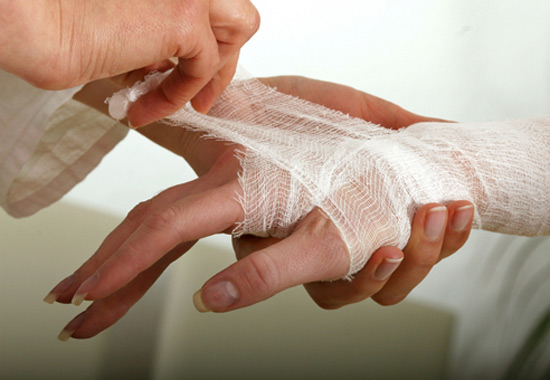 При наданні першої медичної допомоги забороняється: - торкатися руками обпалених ділянок тіла; - підсікати або сікти пухирі, оскільки епідерміс, що відшарувався, тимчасово грає роль біологічного покриття, запобігає вторинному інфікуванню, сприяє загоєнню ран.
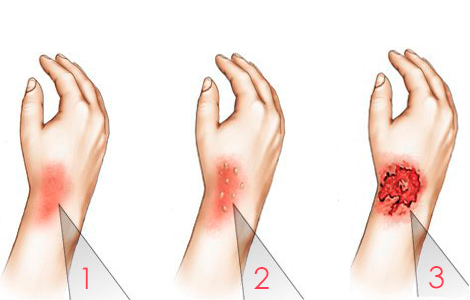 Заборонено обпечену ділянку змащувати салом, маслом, олією, яйєчним білком чи жовтком, кефіром, та подібними речовиннами (жири, масла). Також лікарі категорично проти застосування інших лікувальних мазей, особливо водонерозчинних.
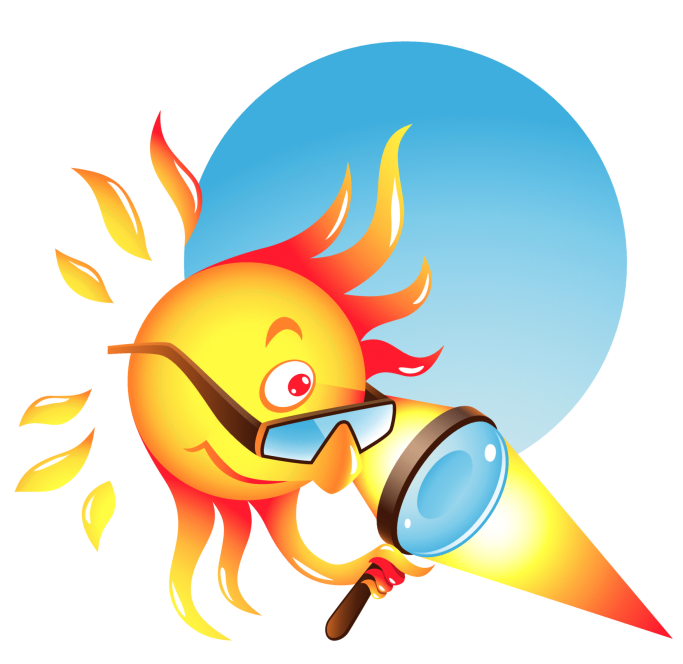 Дякую за увагу